Projekt „ Kreditní systém hodnocení na VOŠ“
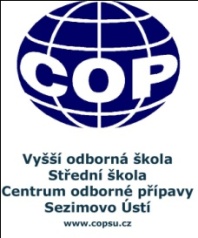 Nezkrácený název projektu:
Systém hodnocení vzdělávacího programu v mechatronice na VOŠ v prostupnosti k technickým VŠ
Příjemce podpory:
Vyšší odborná škola, Střední škola, Centrum odborné přípravy Sezimovo Ústí
Cíl projektu a cílová skupina
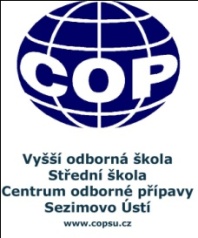 vytvoření podmínek pro zefektivnění výuky vzdělávacího programu „Elektrotechnika – mechatronické systémy“  zlepšením prostupnosti k bakalářskému studiu
 ověření možnosti fungování kreditního systému zavedeného na VŠ v podmínkách VOŠ
 cílová skupina : studenti VOŠ (nepřímo i pedag.pracovníci)
Klíčové aktivity
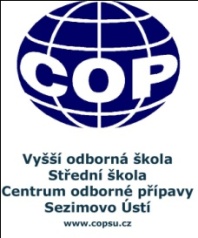 Inovace vzdělávacího programu prostřednictvím kreditního systému hodnocení
Inovace VP prostřednictvím kreditního systému hodnocení – Pilotní ověření systému výuky s kreditním hodnocením
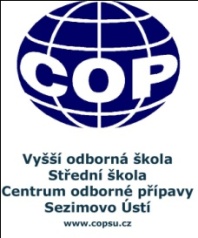 KA 1: Inovace vzdělávacího programu prostřednictvím kreditního systému hodnocení
Zpracování doplňků a úprav obsahové náplně VP
Vytvoření metodických materiálů
Inovace obsahu modulů
Výstupy:  1 inovovaný VP, 1 metodika k zavedení hodnocení výuky pomocí kreditního systému, 20 inovovaných vzděl.modulů
KA 2: Pilotní ověření systému výuky s kreditním hodnocením
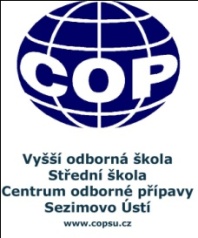 Ověření modulů ve výuce, posouzení opodstatněnosti navrženého modelu kreditního systému
Posouzení adekvátnosti použití pro VOŠ
Aktivní zapojení studentů
Výstupy: 20 zapojených studentů; ověřené podmínky reálnosti daného modelu
Výstupy projektu
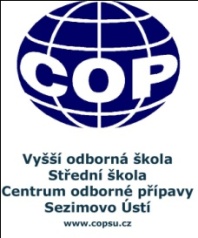 1 inovovaný vzdělávací program VOŠ se zapracovanou koncepcí návaznosti výuky na bakalářské studium

 1 zpracovaná metodika k zavedení hodnocení výuky pomocí kreditního systému

 20 inovovaných školních vzdělávacích modulů

 20 zapojených studentů (výstupem bude i ověření podmínek reálnosti daného modelu a hodnocení výstupů vyššího odborného vzdělávání)
Výstupy projektu
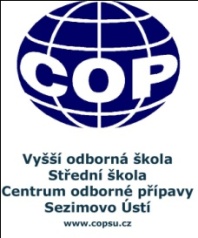 VP byl sestaven tak, aby odpovídal výstupům projektu Q RAM hl. v orientaci na výstupy, cílové a dílčí kompetence (Implementace QRAM se prováděla na zaměření Mechatronika ze VP).
 V rámci projektu jsme si nechali posoudit VP Elektrotechnika – mechatronické systémy od 5 expertů ze 3 univerzit, kteří shodně potvrdili, že odpovídá nárokům bakalář.studia, ale zaměřeného na praktické uplatnění absolventů s posílenou praxí.
Dosažené výsledky - výstupy projektu
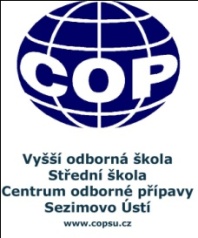 Zavedení kreditního systému na VOŠ –  souhrn z vypracované metodiky
Na základě dosažených  poznatků, diskutovaných problémů a návrhů bylo při zavádění kreditního systému postupováno takto:
  byla stanovena týdenní hodinová studijní dotace a rozdělena na čas, který student stráví přímo ve škole a na čas, který student využije pro své samostudium,
Dosažené výsledky - výstupy projektu
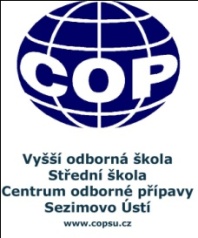 Zavedení kreditního systému na VOŠ –  souhrn z vypracované metodiky
 optimum bylo stanoveno na 26 + 11 hodin týdně,  tomu odpovídá cca 60 kreditů za rok, což zahrnuje povinné předměty a předepsaný počet povinně volitelných předmětů, 
 dále byly stanoveny předměty, které se budou ve vzdělávacím studijním programu vyučovat, záměr byl mít spíše méně větších předmětů, než mít rozkouskovaný studijní plán do mnoha malých.
Dosažené výsledky - výstupy projektu
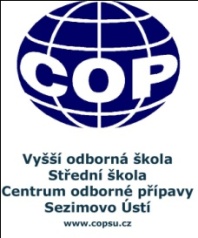 Zavedení kreditního systému na VOŠ –  souhrn z vypracované metodiky
 předměty byly s ohledem na jejich návaznost zařazeny do jednotlivých ročníků,
  poté byla v každém ročníku zvlášť prodiskutována obtížnost jednotlivých předmětů (to zabralo spolu s předchozím bodem asi nejvíce času v souvislosti se zavedením kreditního systému) a tedy i jejich časová dotace, která jim bude věnována,
Dosažené výsledky - výstupy projektu
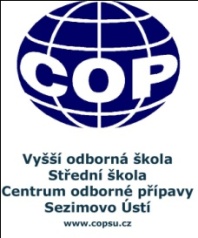 Zavedení kreditního systému na VOŠ –  souhrn z vypracované metodiky

nakonec byl určen počet kreditů u jednotlivých předmětů podle vztahu kredit = (P + S + D)k -1,
kde P je počet hodin přednášek za týden, S je počet hodin seminářů/cvičení za týden, D je počet hodin domácí přípravy za týden a k je roční koeficient (pro první ročník je k = 2 – předměty v prvním ročníku běží dvě období; pro druhý a třetí ročník je k =1,5 – předměty ve druhém a třetím ročníku běží 1,5 období z důvodu odborné praxe),
 v souvislosti s kredity byla vytvořena pravidla pro postup do vyššího ročníku, postup k absolutoriu a pravidla pro volbu povinně volitelných předmětů, která jsou součástí žádosti o akreditaci inovovaného vzdělávacího programu.
Dosažené výsledky - zkušenosti
Realizace cíle projektu má povahu problémového řešení – Problémy, se kterými bylo třeba se vypořádat: 
Zavést kreditní systém  znamená
· přiřadit každému předmětu (modulu, kurzu) nějaké číslo (kredit),
· stanovit podmínky pro postup do vyššího ročníku na základě získaných kreditů,
· stanovit podmínky pro připuštění k absolutoriu na základě získaných kreditů,
· stanovit pravidla pro volbu povinně volitelných a volitelných předmětů (modulů,
kurzů).

Pokud má být kreditní systém využitelný a přínosný jak pro školu tak pro studenty, je třeba se na tento problém podívat komplexněji. S tím se objeví další problémy, které je třeba řešit
· rozvrh hodin na střední škole (VOŠ je součástí střední školy) je obvykle roční,
· vstupní kompetence studentů jsou různé (různé obory ze středních škol),
· během prvního ročníku odejde ze školy nezanedbatelné množství studentů,
· ve stávajícím vzdělávacím programu je tolik hodin, že student prakticky nemá
možnost se doma připravovat na výuku,
· návaznost jednotlivých předmětů,
· škola nemůže otevřít povinně volitelný předmět, pokud není naplněn dostatečným
počtem studentů, vypsat volitelné předměty u jednoho studijního oboru je
pro školu z tohoto důvodu takřka nemožné.
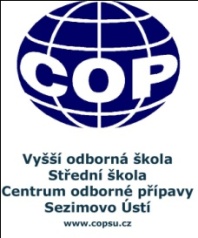 Dosažené výsledky – zkušenosti Oponentní posudek k modulu Informační a řídicí technika  (FEL ČVUT)
Metodika hodnocení modulů pomocí kreditů je podobná systému vysokoškolského kreditního hodnocení. Takto lze provést vzájemné srovnání vzdělávacích programů VOŠ a Bc. programů vysokých škol. Kreditní metodika je schopna porovnat rozsah předmětů s ohledem na probíranou problematiku a hodinovou dotaci. U Bc. programů na VŠ však nebývá explicitně stanovena dotace na domácí přípravu, která zde může vytvářet určité rozdíly při srovnávání obou typů programů. Rovněž je třeba konstatovat, že skutečná náročnost modulů VOŠ, resp. předmětů VŠ je dána vlastním průběhem výuky při přednáškách i cvičeních, požadavky na zakončení předmětu (modulu) i přístupem vyučujícího ke studentům a jejich znalostem a schopnostem. Proto není možné obecně provést přímé srovnání studijních programů a vždy je třeba srovnávat konkrétní programy při hlubší znalosti vlastní náplně a průběhu studia.
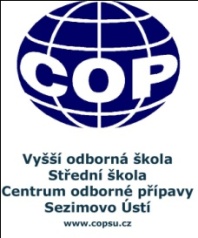 Dosažené výsledky - výstupy projektu - odezva
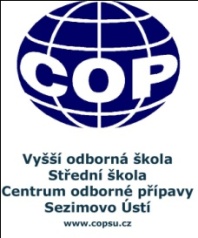 Provedena zpětná vazba formou dotazníku pro studenty VOŠ 

( K dispozici v papírové podobě)
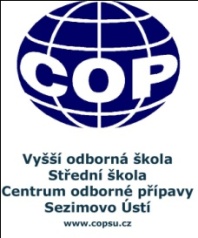 Děkuji za pozornost



Ing. Zdeňka Marešová
E-mail: maresova@copsu.cz